Integrating big health and big social data, to better predict heart attacks, and reduce its socioeconomic inequality
Taavi Tillmann
Associate professor 
Of public health
1
Oct 2022
A little about me
1985-1994 		Estonia	school
1994-2005		Manchester 	school
2005-2011		Glasgow  	medicine+psychology BScs
2011-2013		London 	general medical doctor
2013-2021		London 	public health registrar/resident doctor
2013-2017		London 	public health research MSc PhD 
2022-		Tartu	      	public health associate professor (innovation)
2
Agenda
Why predict heart disease
What we know about socioeconomic predictors of heart disease
What is currently implemented in the real world
Our 5-15 year vision
Our 5 year project
3
Heart disease is 90% preventable
Heart disease (a.k.a cardiovascular disease) includes heart attacks and stroke. 	Caused by similar mechanisms. Nr 1 cause of death.
For 90% of cases, we know what caused it.
Some countries have already lowered heart disease by 80%.
You can prevent 80-90% of heart disease by more than one way:
	A) Make everyone’s lifestyle behaviours perfect. (e.g. More olive oil)
	B) Give high-risk people preventative drugs (e.g. Statin trials).
	C) A little bit of both.
4
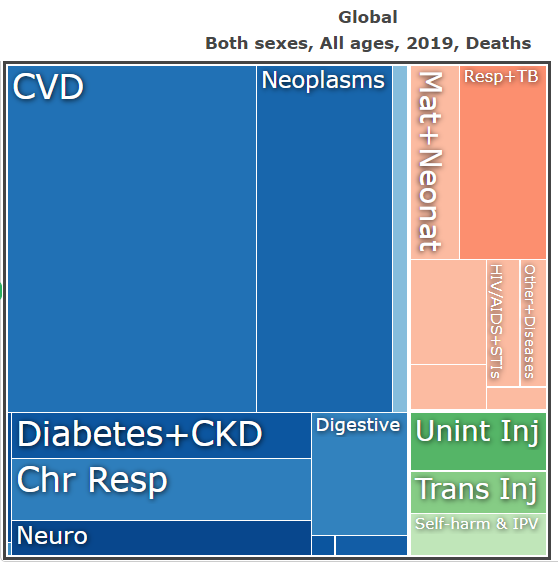 5
Gakidou E,… Tillmann T, Jürisson M,… et al.. Global, regional, and national comparative risk assessment of 84 behavioural, environmental and occupational, and metabolic risks or clusters of risks, 1990-2016: a systematic analysis for the Global Burden of Disease Study 2016. The Lancet. http://ihmeuw.org/5vel
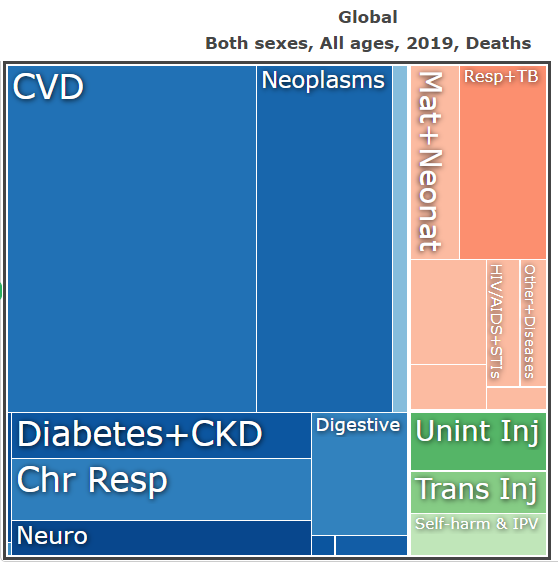 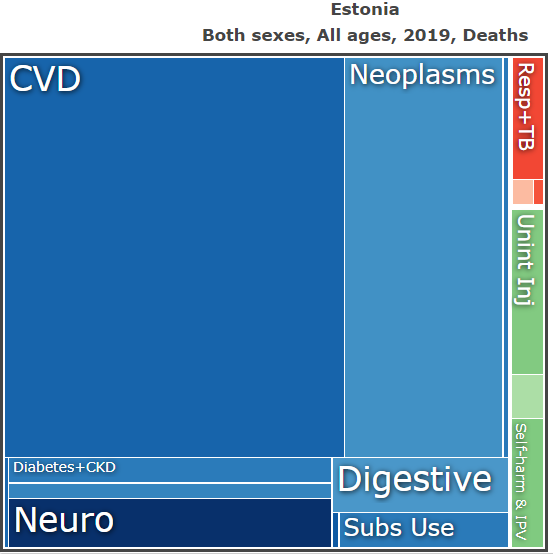 6
Gakidou E,… Tillmann T, Jürisson M,… et al.. Global, regional, and national comparative risk assessment of 84 behavioural, environmental and occupational, and metabolic risks or clusters of risks, 1990-2016: a systematic analysis for the Global Burden of Disease Study 2016. The Lancet. http://ihmeuw.org/5vel
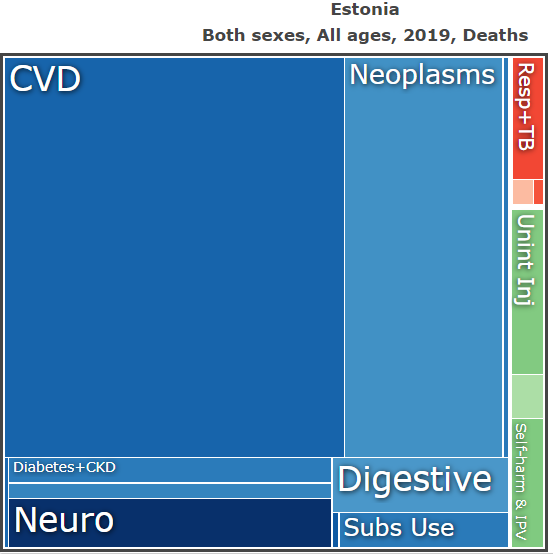 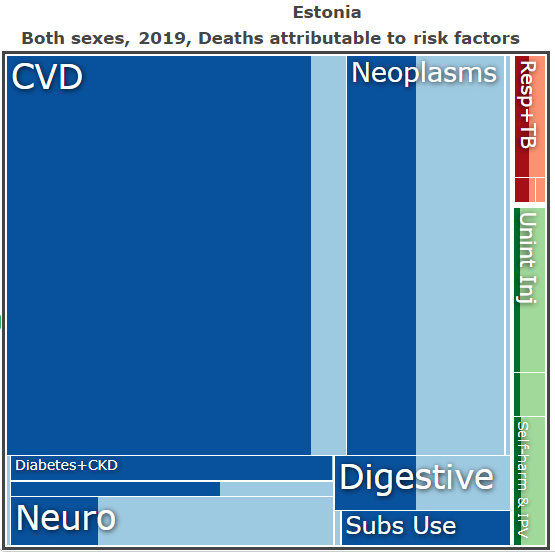 7
Gakidou E,… Tillmann T, Jürisson M,… et al.. Global, regional, and national comparative risk assessment of 84 behavioural, environmental and occupational, and metabolic risks or clusters of risks, 1990-2016: a systematic analysis for the Global Burden of Disease Study 2016. The Lancet. http://ihmeuw.org/5vel
Heart disease is 90% preventable
Heart disease (a.k.a cardiovascular disease) includes heart attacks and stroke. 	Caused by similar mechanisms. Nr 1 cause of death.
For 90% of cases, we know what caused it.
Some countries have already lowered heart disease by 80%.
You can prevent 80-90% of heart disease by more than one way:
	A) Make everyone’s lifestyle behaviours perfect. (e.g. More olive oil)
	B) Give high-risk people preventative drugs (e.g. Statin trials).
	C) A little bit of both.
8
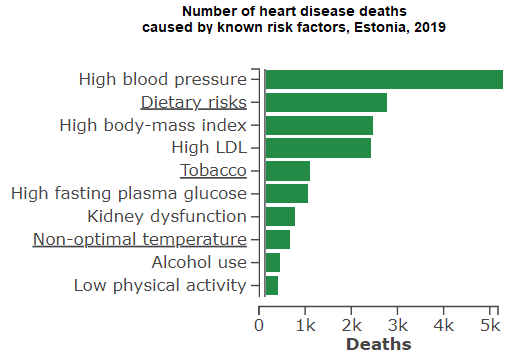 Gakidou E,… Tillmann T, Jürisson M,… et al.. Global, regional, and national comparative risk assessment of 84 behavioural, environmental and occupational, and metabolic risks or clusters of risks, 1990-2016: a systematic analysis for the Global Burden of Disease Study 2016. The Lancet. http://ihmeuw.org/5vel
9
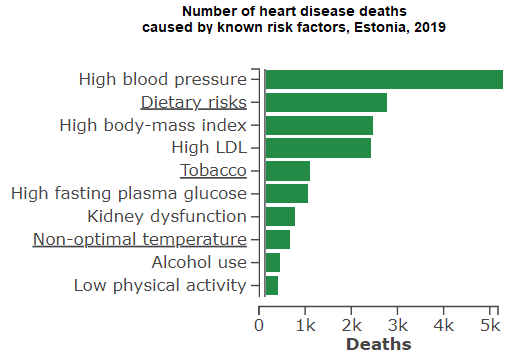 Effective interventions:	
       
	       Blood pressure medicines
Less salt, more plants
	     more plants
	                   Statin medications
Stop smoking counselling / nicotine
	     more plants...
Gakidou E,… Tillmann T, Jürisson M,… et al.. Global, regional, and national comparative risk assessment of 84 behavioural, environmental and occupational, and metabolic risks or clusters of risks, 1990-2016: a systematic analysis for the Global Burden of Disease Study 2016. The Lancet. http://ihmeuw.org/5vel
10
Heart disease is 90% preventable
Heart disease (a.k.a cardiovascular disease) includes heart attacks and stroke. 	Caused by similar mechanisms. Nr 1 cause of death.
For 90% of cases, we know what caused it.
Some countries have already lowered heart disease by 80%.
You can prevent 80-90% of heart disease by more than one way:
	A) Make everyone’s lifestyle behaviours perfect. (e.g. More olive oil)
	B) Give high-risk people preventative drugs (e.g. Statin trials).
	C) A little bit of both.
11
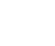 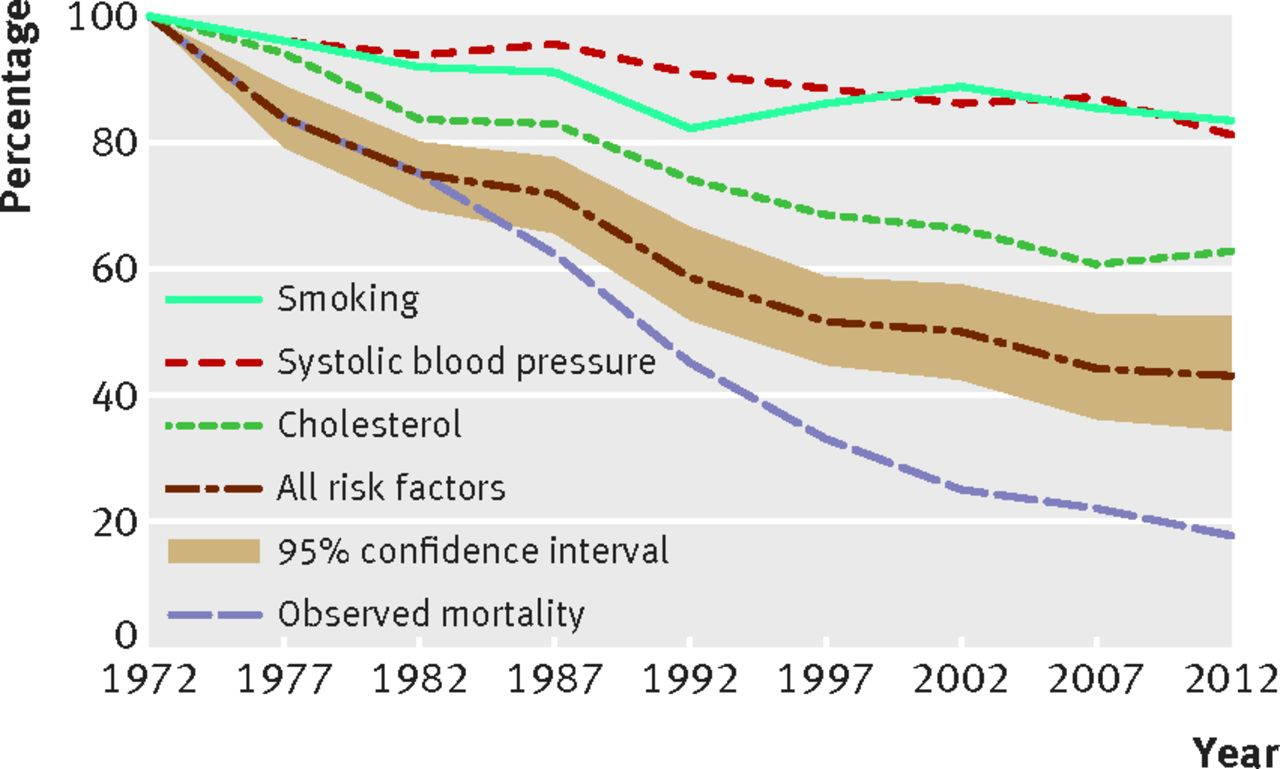 Jousilahti P, et al. Primary prevention and risk factor reduction in coronary heart disease mortality among working aged men and women in eastern Finland over 40 years: population based observational study. BMJ. 2016.
Heart disease is 90% preventable
Heart disease (a.k.a cardiovascular disease) includes heart attacks and stroke. 	Caused by similar mechanisms. Nr 1 cause of death.
For 90% of cases, we know what caused it.
Some countries have already lowered heart disease by 80%.
You can prevent 80-90% of heart disease by more than one way:
	A) Make everyone’s lifestyle behaviours perfect. (e.g. More olive oil)
	B) Give high-risk people preventative drugs (e.g. Statin trials).
	C) A little bit of both.
13
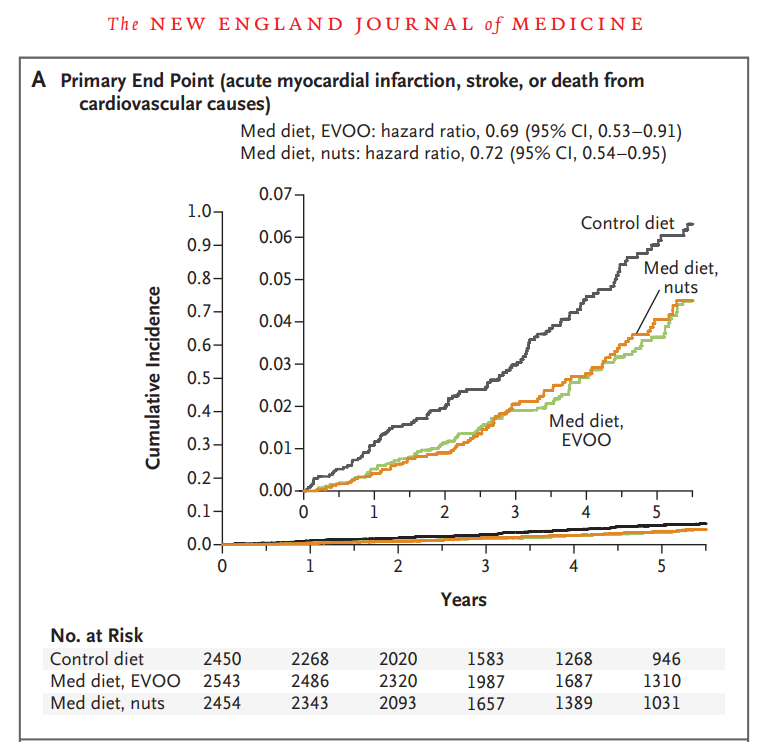 Estruch R, et al. Primary prevention of cardiovascular disease with a Mediterranean diet supplemented with extra-virgin olive oil or nuts. 
New England Journal of Medicine. 2018.
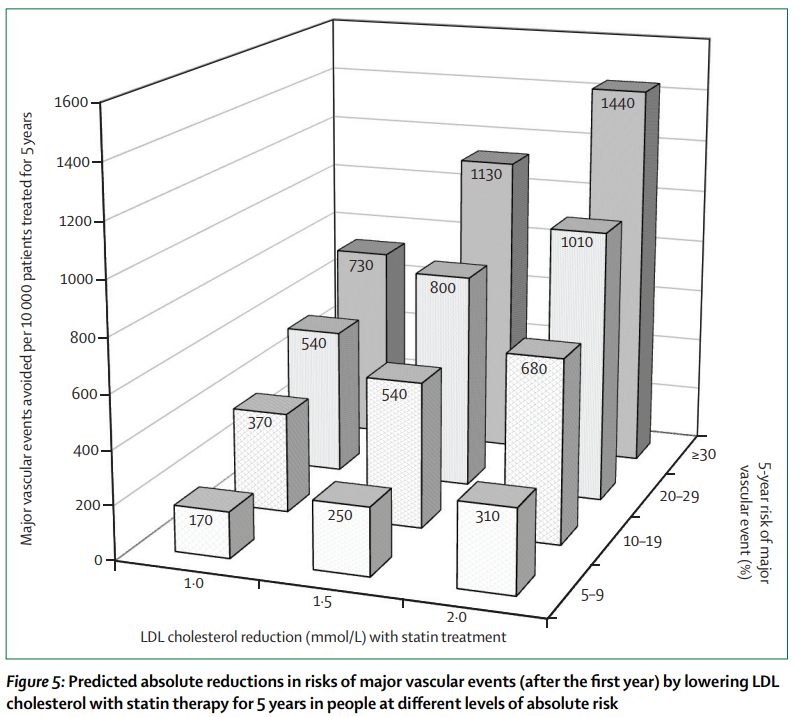 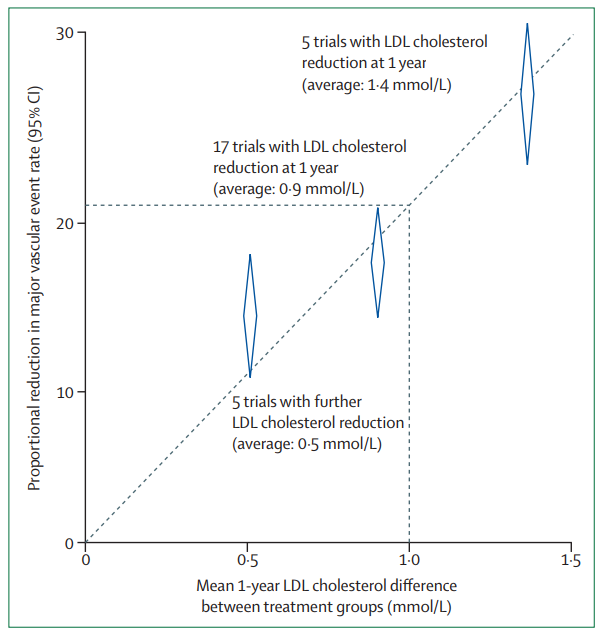 Collins R. et al. Interpretation of the evidence for the efficacy and safety of statin therapy. The Lancet. 2016.
Agenda
Why predict heart disease
What we know about socioeconomic predictors of heart disease
What is currently implemented in the real world
Our 5-15 year vision
Our 5 year project
16
Socioeconomic status is a leading predictor of heart disease
Socioeconomic status = Education, Occupation, Income, Wealth (housing & location).
Powerful predictors of heart disease.
Even more magnified effects in Eastern European countries (hypothesis: the stress of rapid societal transition is concentrated among the most vulnerable).
These associations are probably causal.
When adding predictors to heart disease prediction algorithms, each measure adds additive value to prediction accuracy (niche branch of sociology + clinical prediction models).
17
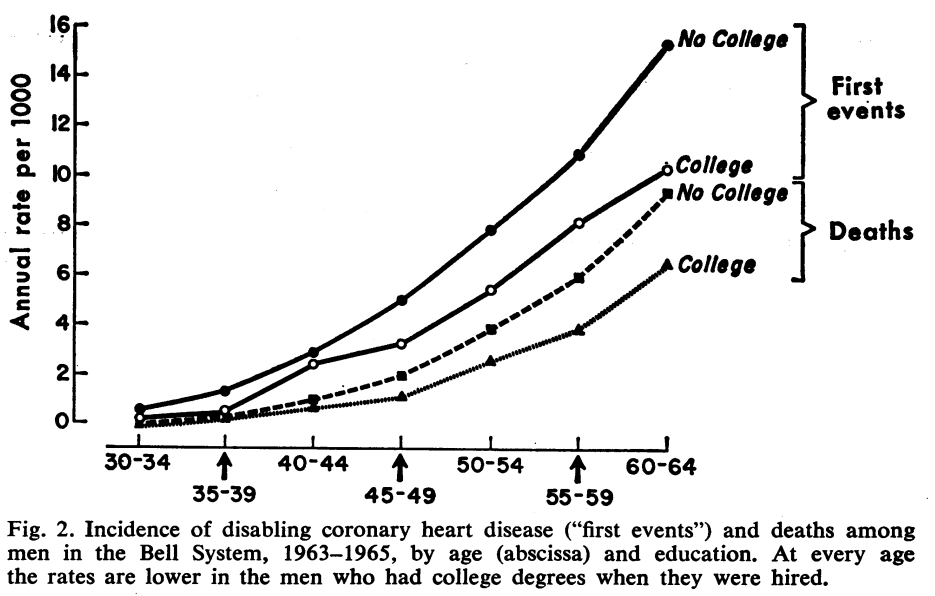 Hinkle LE. Occupation, éducation, and coronary heart disease. Risk is influenced more by education and background than by occupational experiences, in the Bell System. Science. 1968.
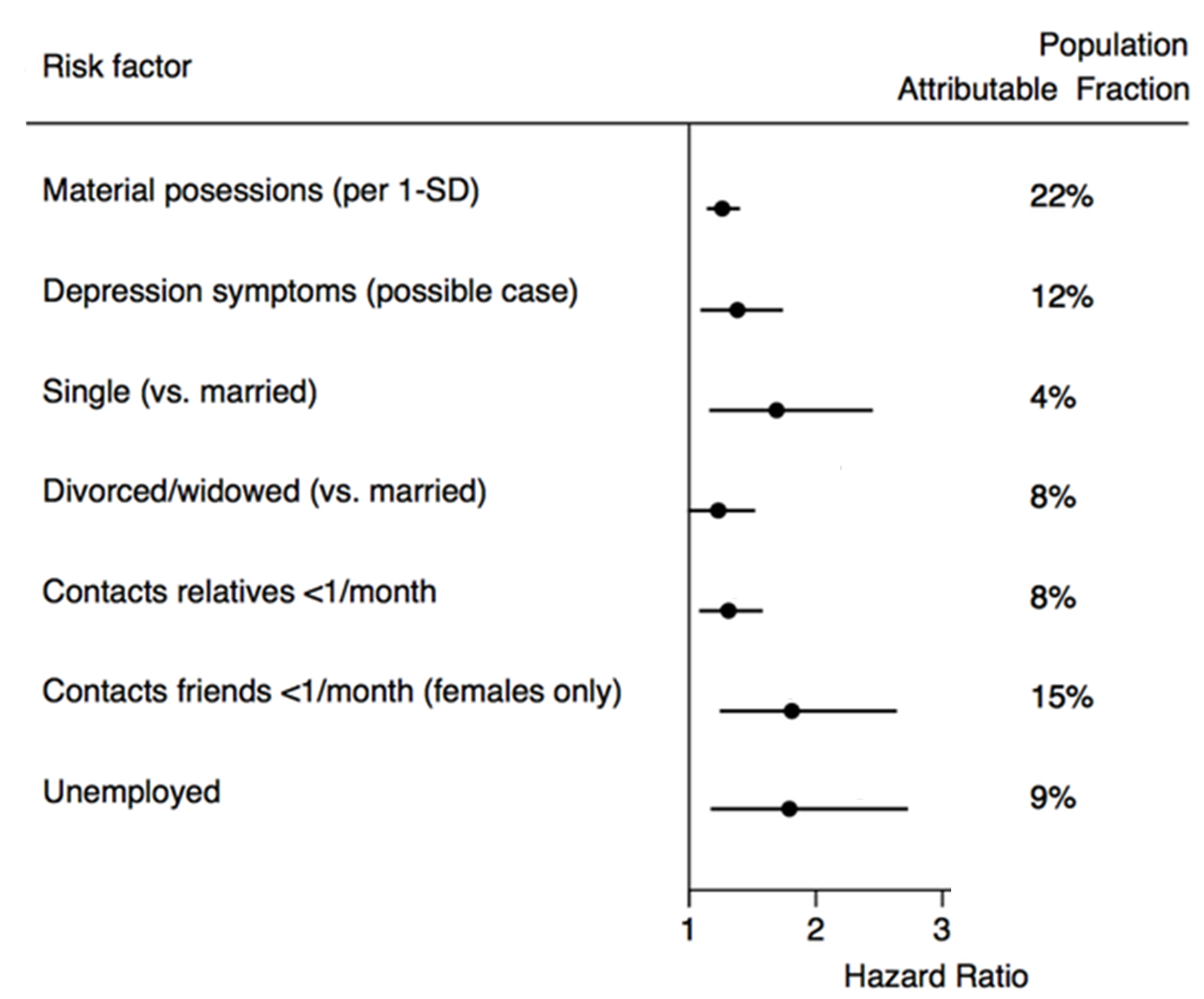 Tillmann T, Pikhart H, Peasey A, Kubinova R, Pajak A, Tamosiunas A, Malyutina S, Steptoe A, Kivimäki M, Marmot M, Bobak M. Psychosocial and socioeconomic determinants of cardiovascular mortality in Eastern Europe: A multicentre prospective cohort study. PLoS Medicine. 2017.
Socioeconomic status is a leading predictor of heart disease
Socioeconomic status = Education, Occupation, Income, Wealth (housing & location).
Powerful predictors of heart disease.
Even more magnified effects in Eastern European countries (hypothesis: the stress of rapid societal transition is concentrated among the most vulnerable).
These associations are probably causal.
When adding predictors to heart disease prediction algorithms, each measure adds additive value to prediction accuracy (niche branch of sociology + clinical prediction models).
20
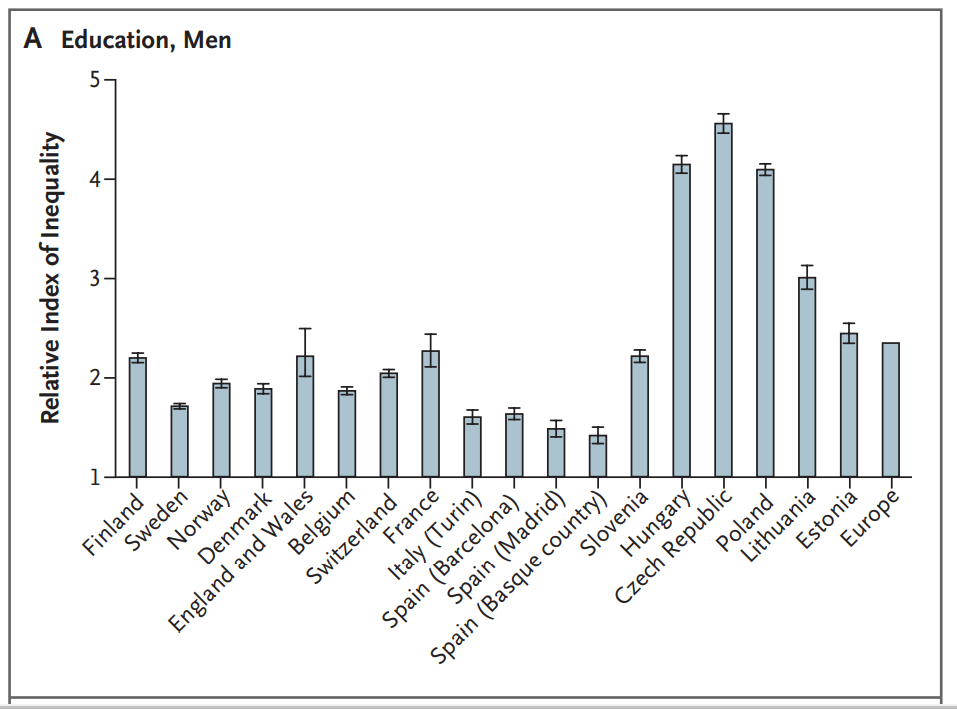 Mackenbach JP, Stirbu I, Roskam AJ, Schaap MM, Menvielle G, Leinsalu M, Kunst AE. Socioeconomic inequalities in health in 22 European countries. New England Journal of Medicine. 2008.
Socioeconomic status is a leading predictor of heart disease
Socioeconomic status = Education, Occupation, Income, Wealth (housing & location).
Powerful predictors of heart disease.
Even more magnified effects in Eastern European countries (hypothesis: the stress of rapid societal transition is concentrated among the most vulnerable).
These associations are probably causal.
When adding predictors to heart disease prediction algorithms, each measure adds additive value to prediction accuracy (niche branch of sociology + clinical prediction models).
22
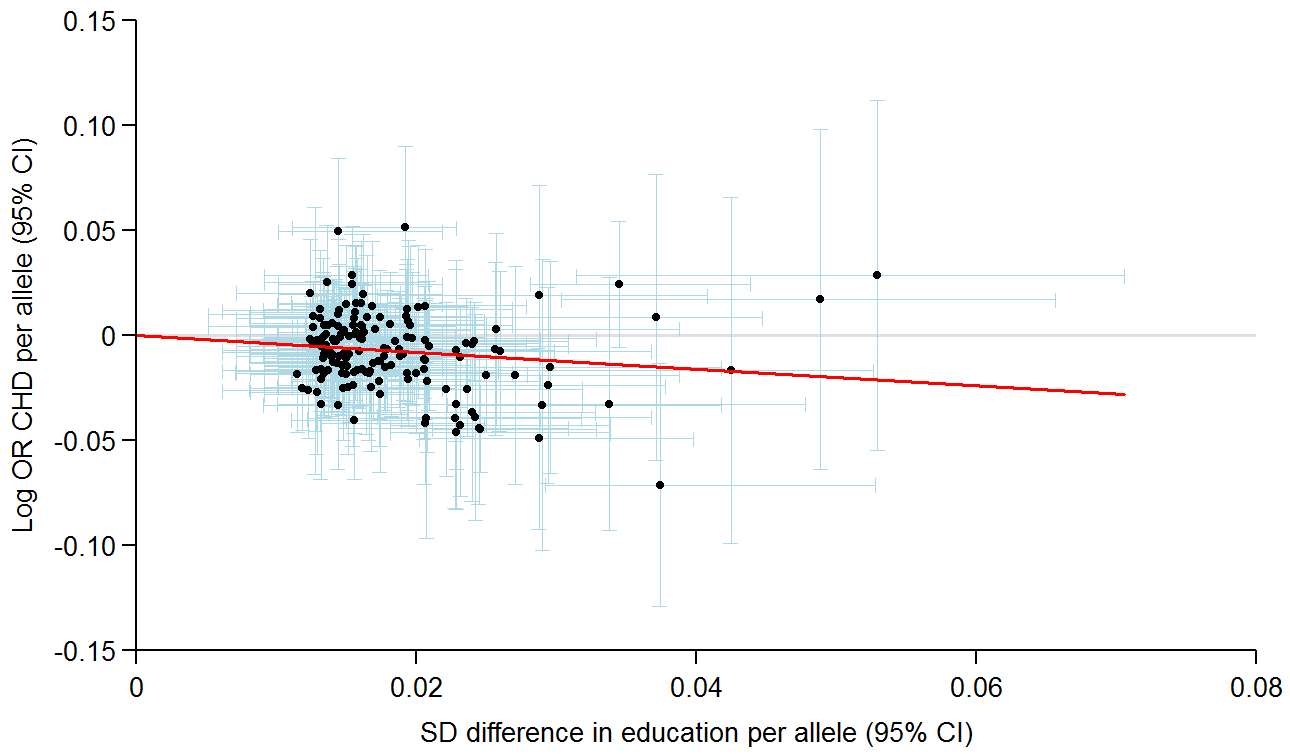 162 SNPs associated with education (x-axis) and 
their associations with CHD (y-axis)
Tillmann T, Vaucher J, Okbay A, Pikhart H, Peasey A, Kubinova R, Pajak A, Tamosiunas A, Malyutina S, Fischer K, Veronesi G, Palmer T, Bowden J, Davey Smith G, Bobak M, Holmes MV. Education and coronary heart disease: a Mendelian randomization study. BMJ. 2017
Socioeconomic status is a leading predictor of heart disease
Socioeconomic status = Education, Occupation, Income, Wealth (housing & location).
Powerful predictors of heart disease.
Even more magnified effects in Eastern European countries (hypothesis: the stress of rapid societal transition is concentrated among the most vulnerable).
These associations are probably causal.
When adding predictors to heart disease prediction algorithms, each measure adds additive value to prediction accuracy (niche branch of sociology + clinical prediction models).
24
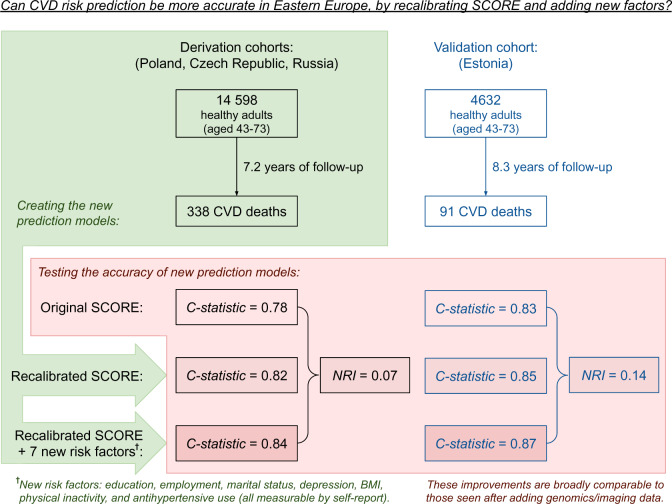 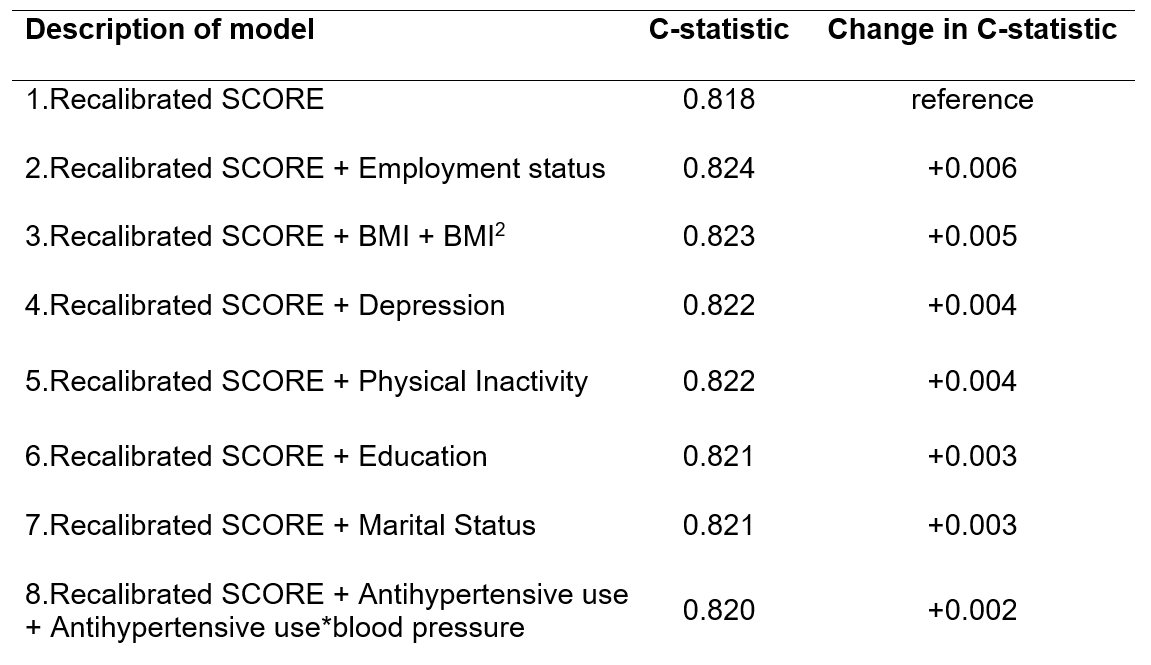 Tillmann T, Läll K, Dukes O, Veronesi G, Pikhart H, Peasey A, Kubinova R, Kozela M, Pajak A, Nikitin Y, Malyutina S. Development and validation of two SCORE-based cardiovascular risk prediction models for Eastern Europe: a multicohort study. European Heart Journal. 2020.
Rigorous screening services are developed in a step-by-step manner
Screening services provide a blueprint of how to design and implement a personalised preventative service:
	a) Start with whole population (0-100+), exclude those already with disease.
	b) Use “existing data” to exclude those with ultra-low risk (e.g. very young).
	c) Invite all for simple screening tests (e.g. X-ray).
	d) Have a low threshold for inviting some for invasive screening tests (e.g. biopsy).
	e) Offer personalised preventative treatment (e.g. surgery, drugs). 
	f) Roll out in a randomised way, wait 10 years, see if people die less of disease.
26
Rigorous screening services are developed in a step-by-step manner
Heart disease screening services are under development. E.g. in the U.K.:

	a) Start with whole population (0-100+), exclude those already with disease.
	b) Use “existing data” to exclude those with ultra-low risk (e.g. 0-40 / eHealth data).
	c) Invite all for simple screening tests (e.g. Digital self-assessment website).
	d) Have a low threshold for inviting some for invasive screening tests (e.g. GP visit).
	e) Offer personalised preventative treatment (e.g. statin drugs). 
	f) Roll out in a randomised way, wait 10 years, see if people die less of disease.
27
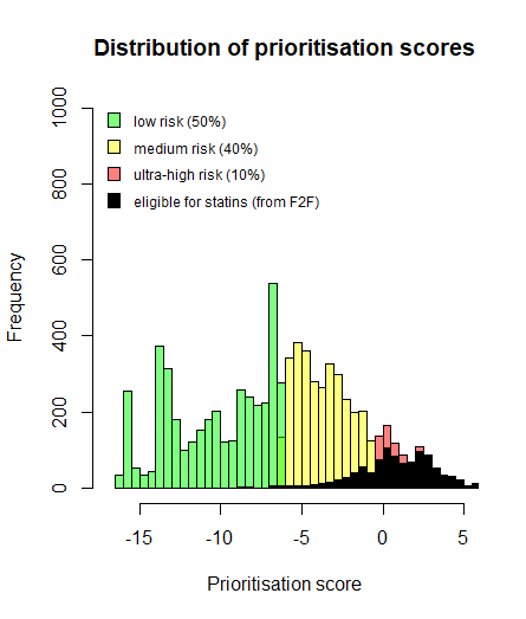 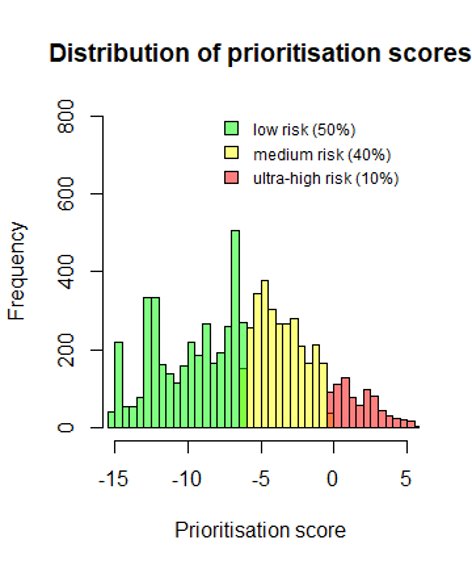 28
Rigorous screening services are developed in a step-by-step manner
Heart disease screening services are under development. E.g. in the U.K.:

	a) Start with whole population (0-100+), exclude those already with disease.
	b) Use “existing data” to exclude those with ultra-low risk (e.g. 0-40 / eHealth data).
	c) Invite all for simple screening tests (e.g. Digital self-assessment website).
	d) Have a low threshold for inviting some for invasive screening tests (e.g. GP visit).
	e) Offer personalised preventative treatment (e.g. statin drugs). 
	f) Roll out in a randomised way, wait 10 years, see if people die less of disease.
29
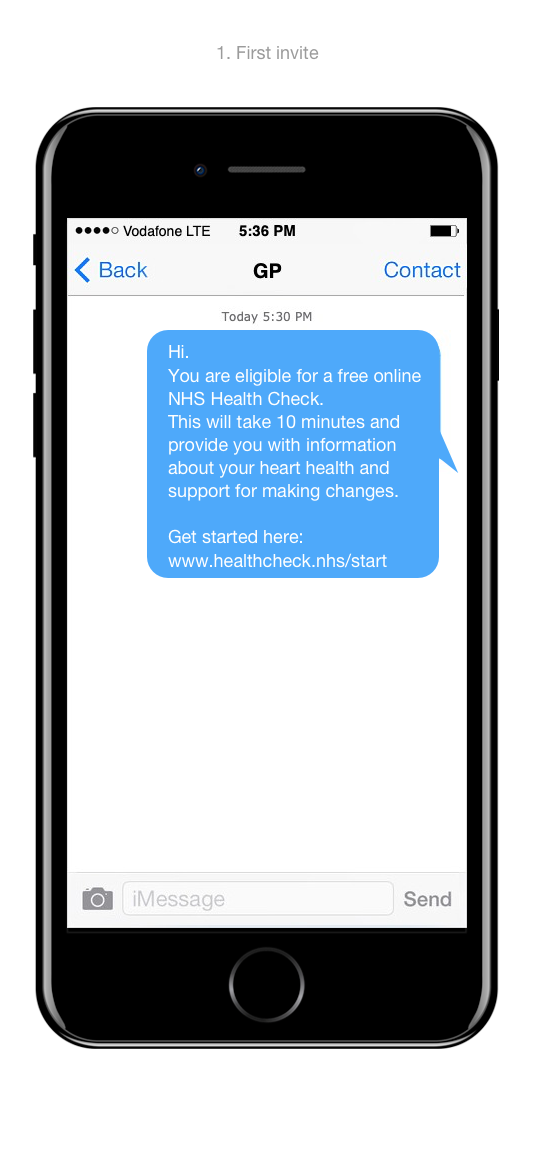 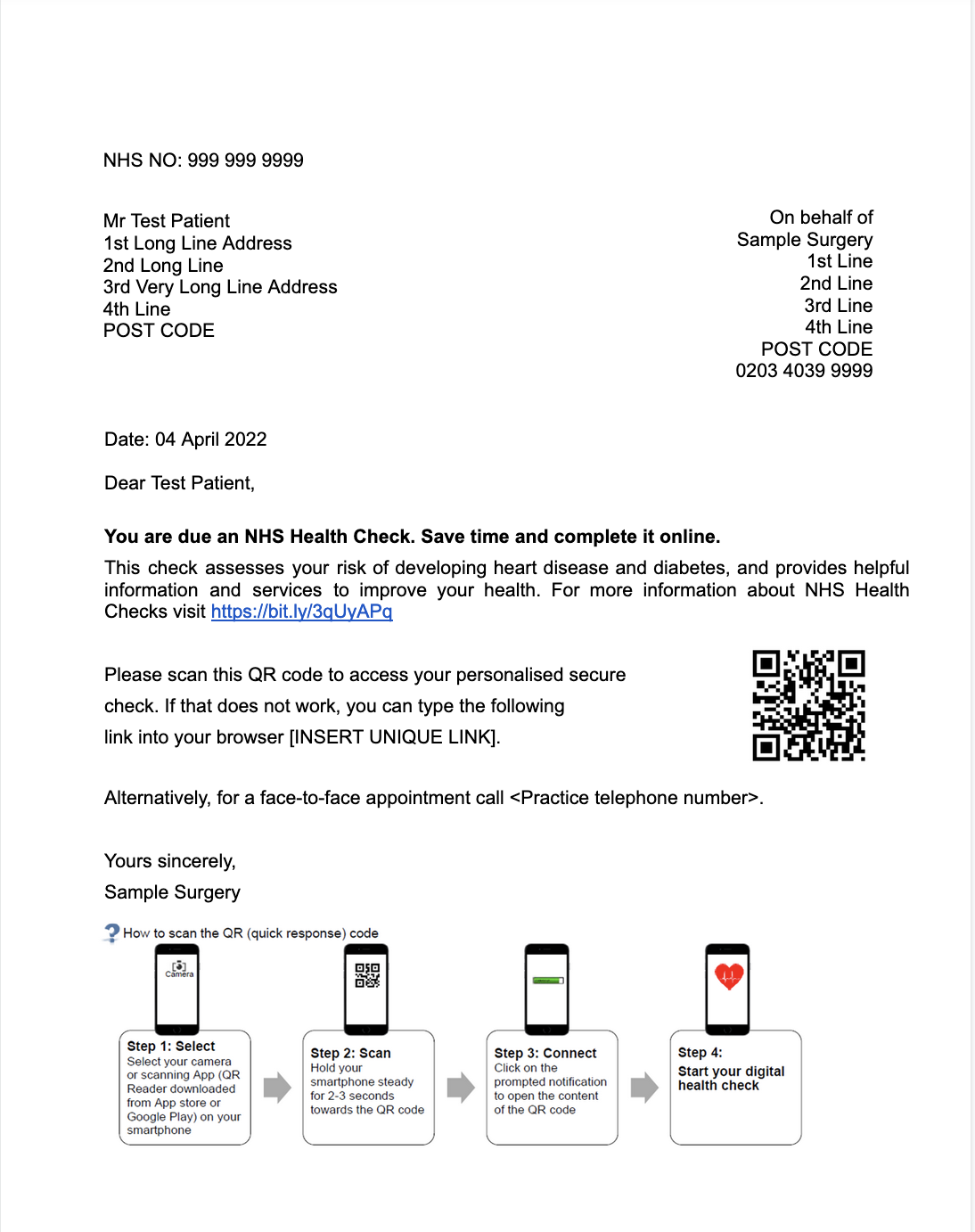 30
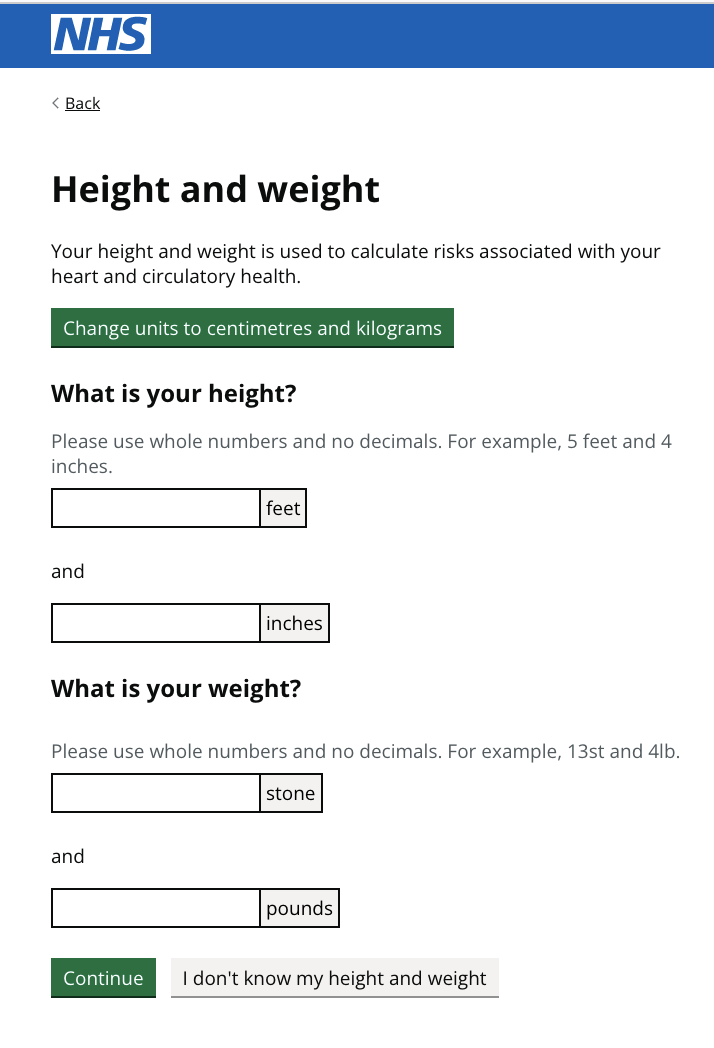 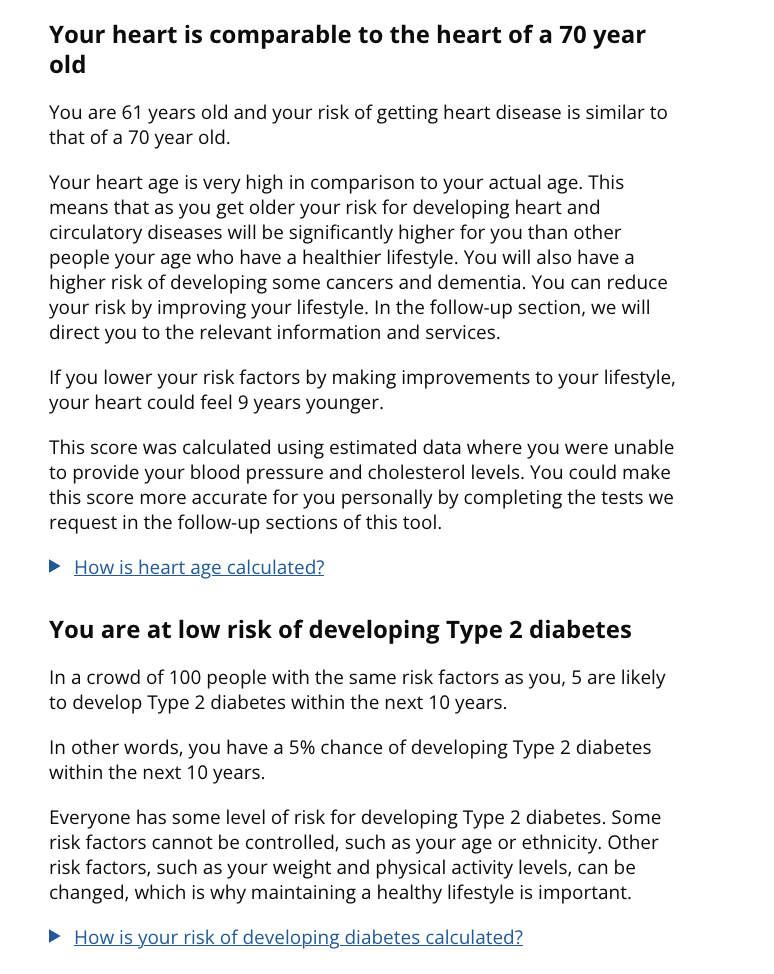 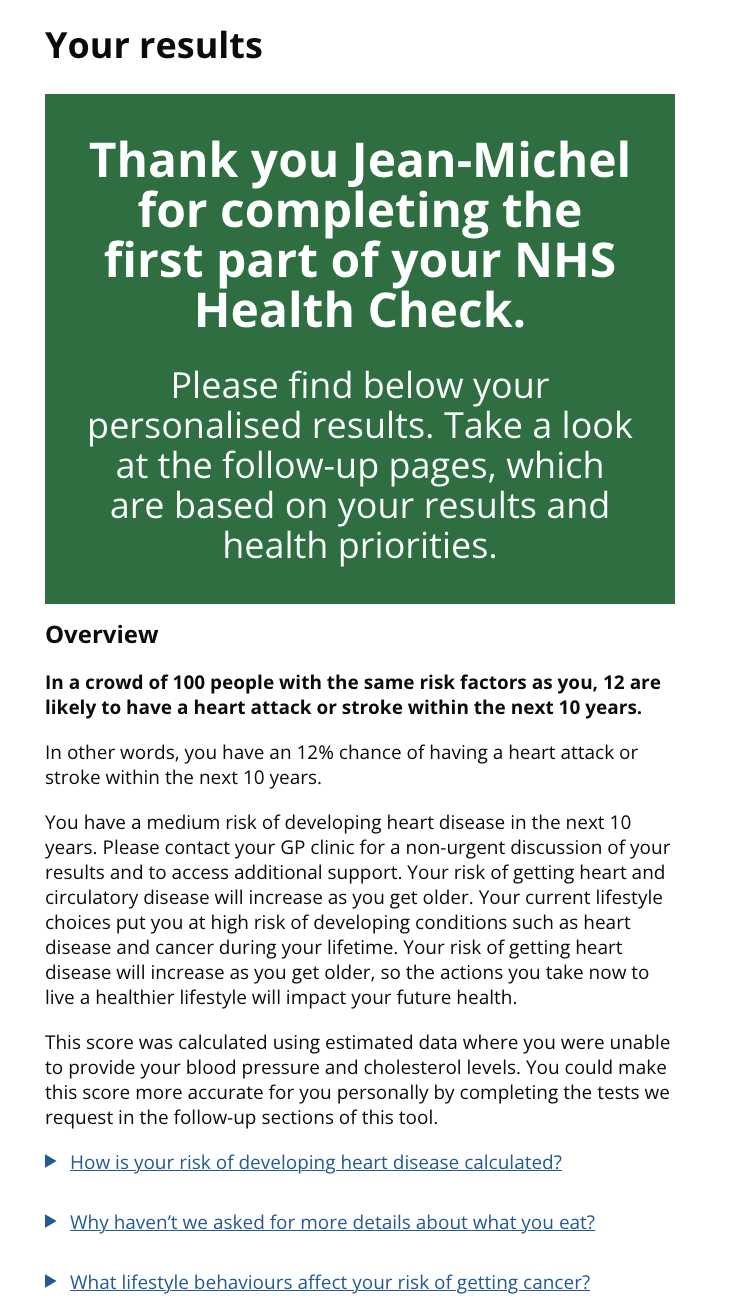 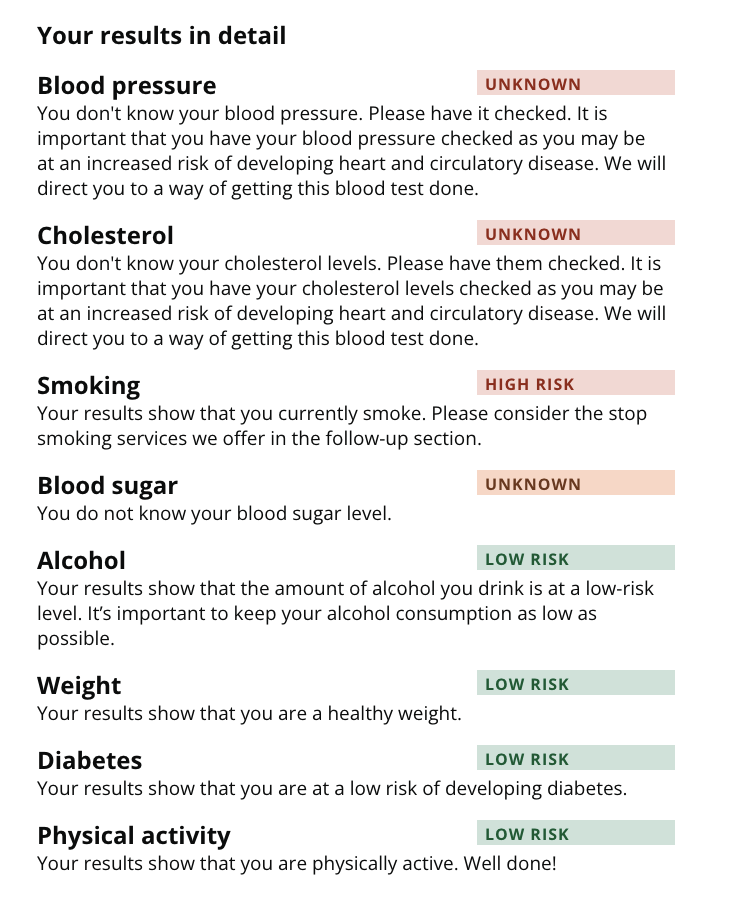 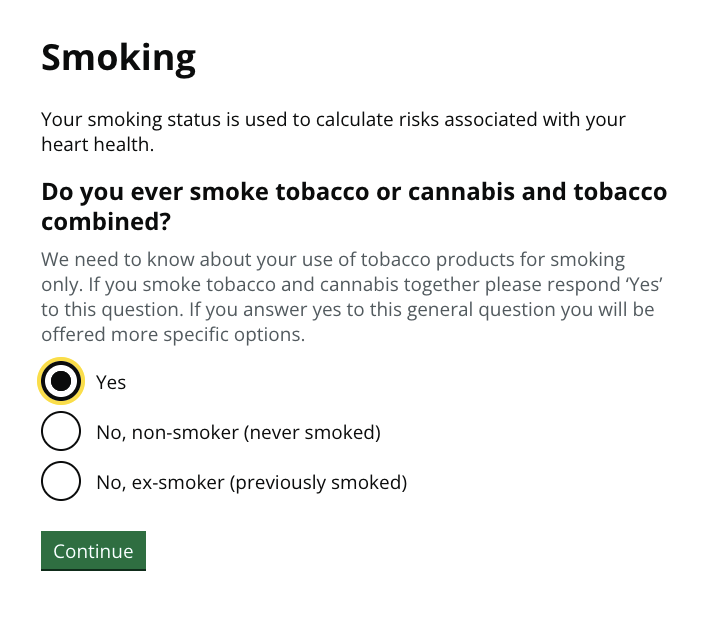 31
Rigorous screening services are developed in a step-by-step manner
Heart disease screening services are under development. E.g. in the U.K.:

	a) Start with whole population (0-100+), exclude those already with disease.
	b) Use “existing data” to exclude those with ultra-low risk (e.g. 0-40 / eHealth data).
	c) Invite all for simple screening tests (e.g. Digital self-assessment website).
	d) Have a low threshold for inviting some for invasive screening tests (e.g. GP visit).
	e) Offer personalised preventative treatment (e.g. statin drugs). 
	f) Roll out in a randomised way, wait 10 years, see if people die less of disease.
32
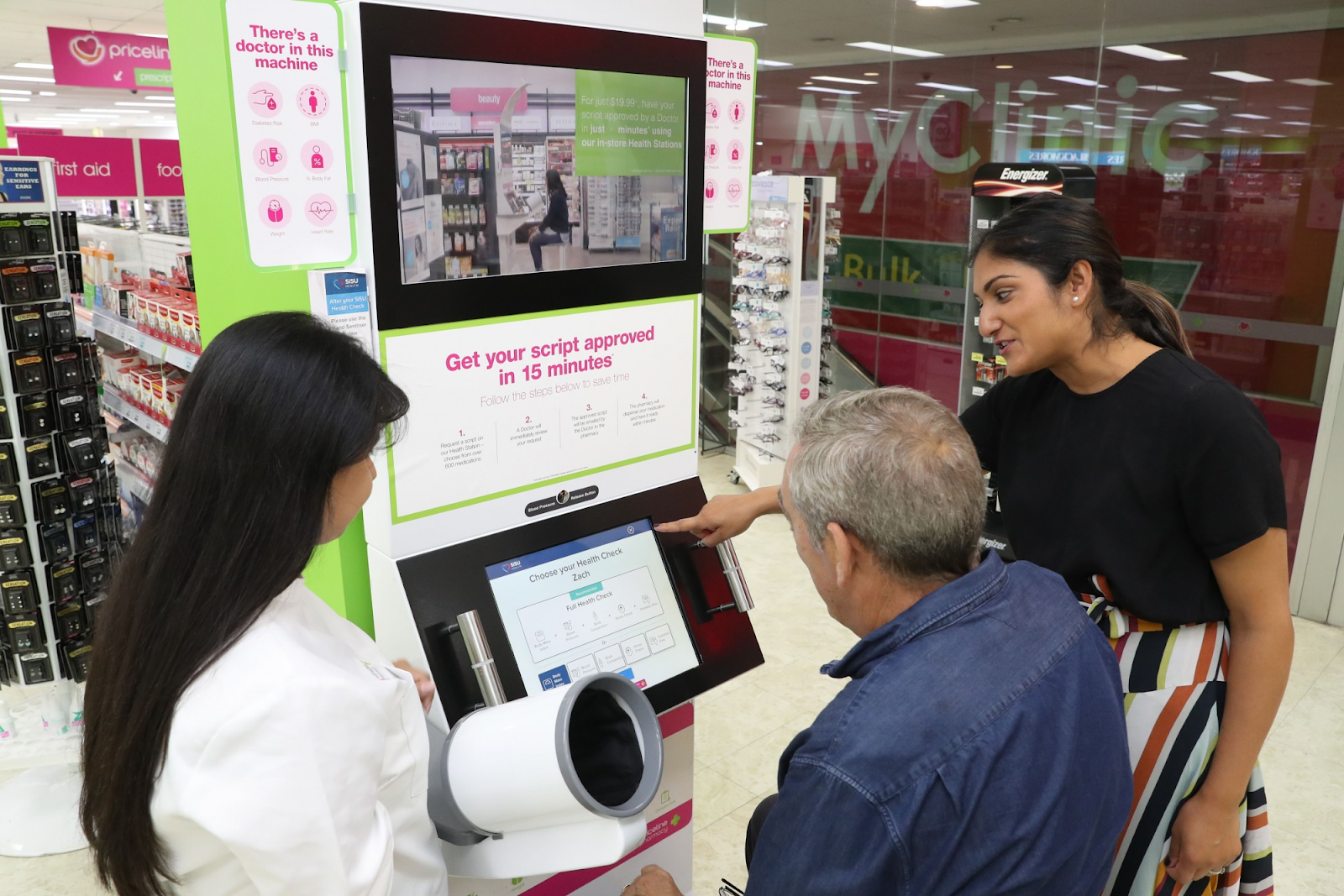 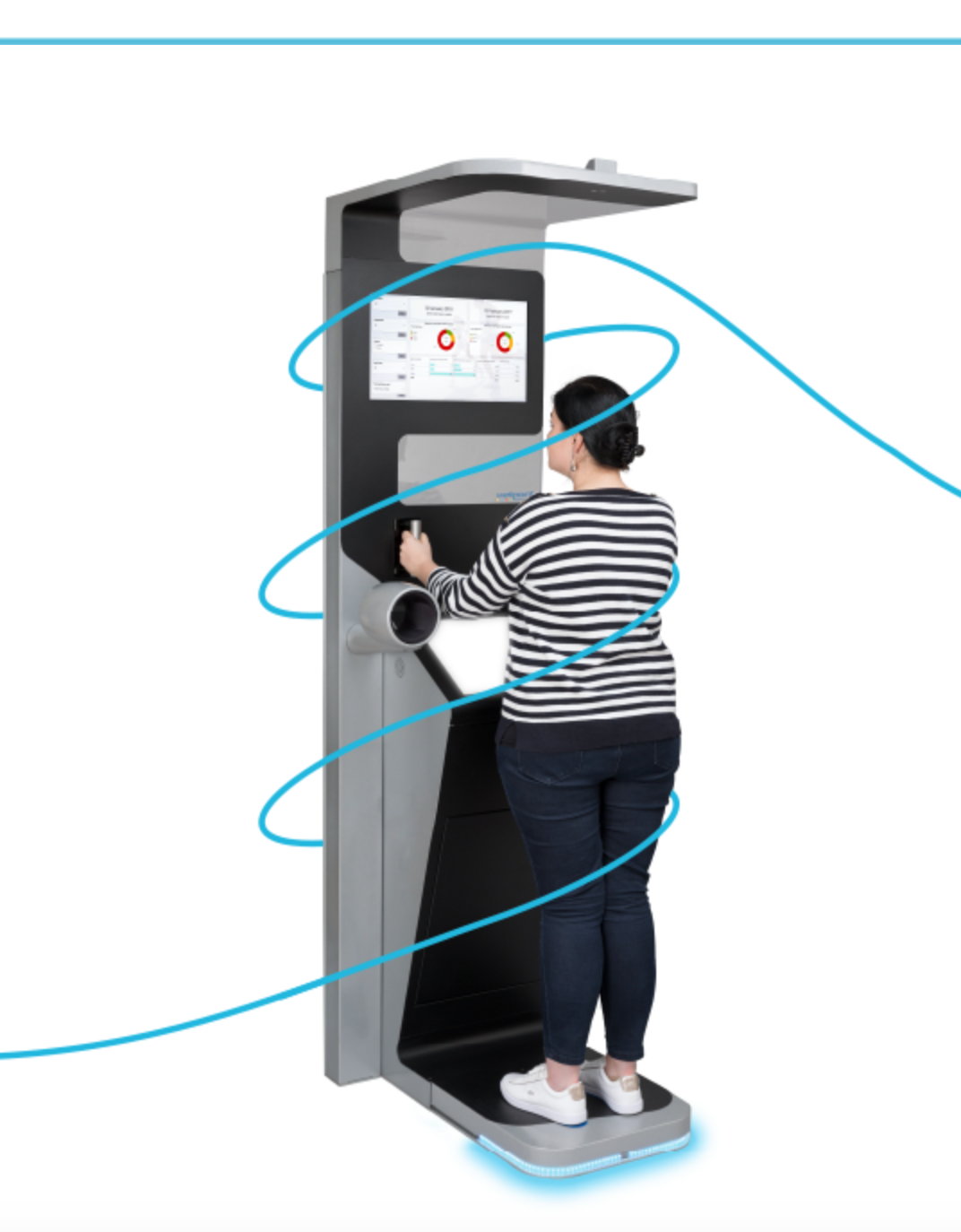 33
Rigorous screening services are developed in a step-by-step manner
Heart disease screening services are under development. E.g. in the U.K.:

	a) Start with whole population (0-100+), exclude those already with disease.
	b) Use “existing data” to exclude those with ultra-low risk (e.g. 0-40 / eHealth data).
	c) Invite all for simple screening tests (e.g. Digital self-assessment website).
	d) Have a low threshold for inviting some for invasive screening tests (e.g. GP visit).
	e) Offer personalised preventative treatment (e.g. statin drugs). 
	f) Roll out in a randomised way, wait 10 years, see if people die less of disease.
34
Rigorous screening services are developed in a step-by-step manner
Heart disease screening services are under development. E.g. in the U.K.:

	a) Start with whole population (0-100+), exclude those already with disease.
	b) Use “existing data” to exclude those with ultra-low risk (e.g. 0-40 / eHealth data).
		i] However, we know that this stage is increasing health inequalities.
	c) Invite all for simple screening tests (e.g. Digital self-assessment website).
	d) Have a low threshold for inviting some for invasive screening tests (e.g. GP visit).
	e) Offer personalised preventative treatment (e.g. statin drugs). 
	f) Roll out in a randomised way, wait 10 years, see if people die less of disease.
35
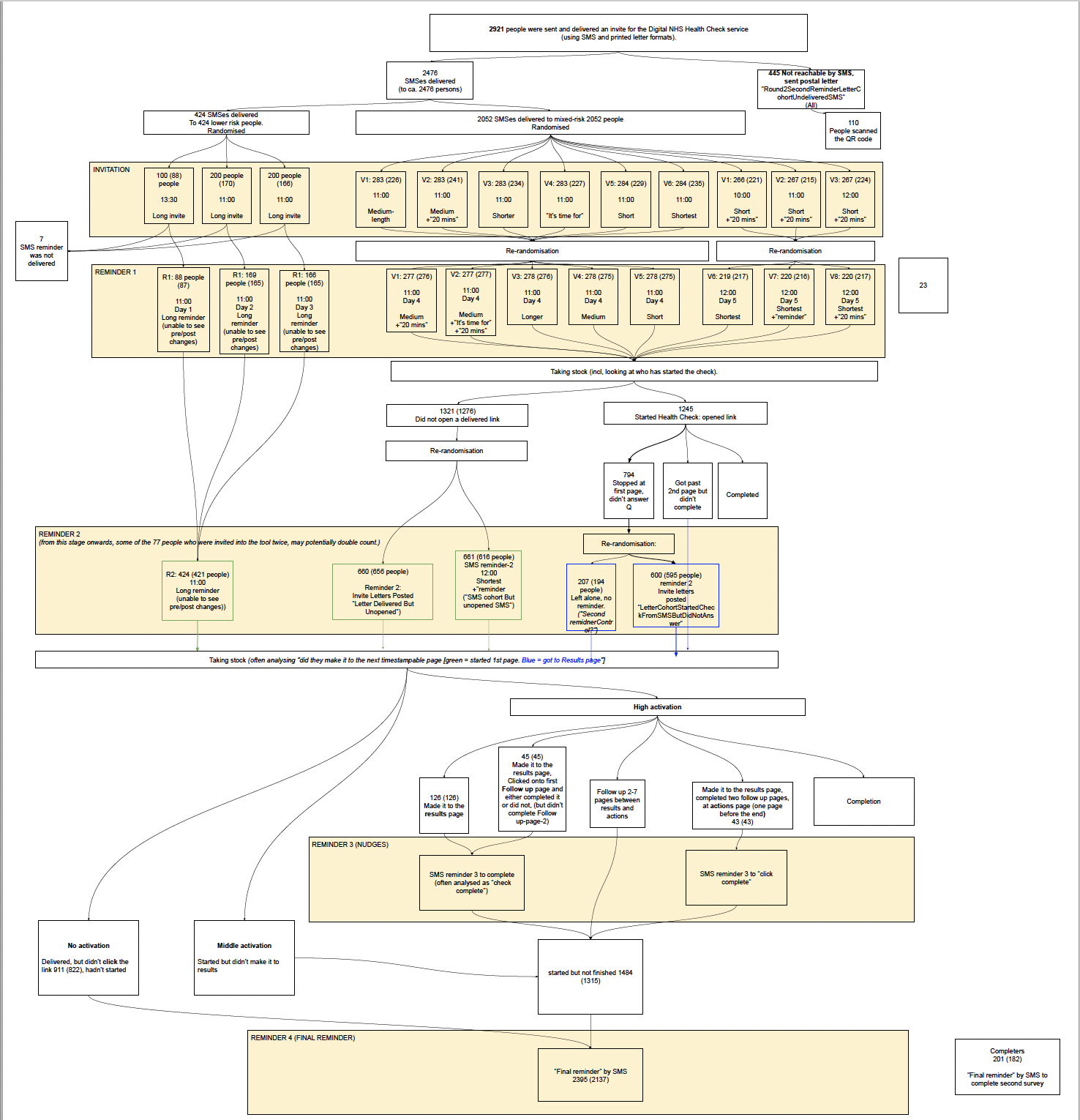 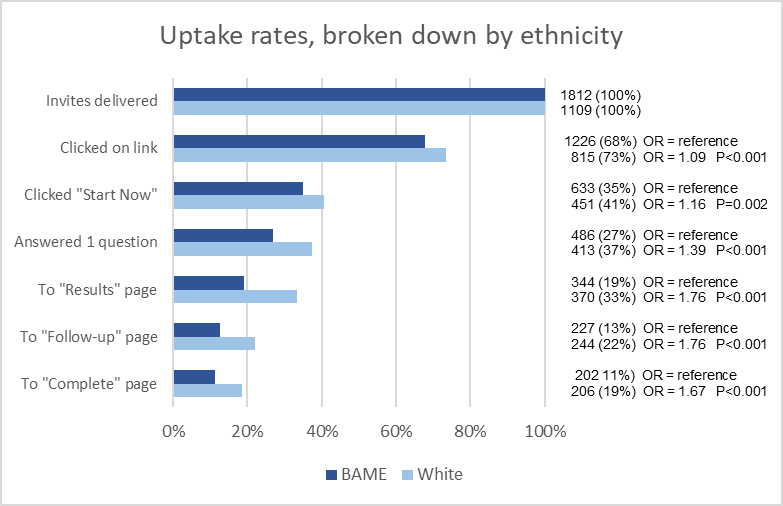 36
Rigorous screening services are developed in a step-by-step manner
Heart disease screening services are under development. E.g. most countries (Estonia):

	a) Start with whole population (0-100+), exclude those already with disease.
	b) Use “existing data” to exclude those with ultra-low risk (e.g. 0-40 / eHealth data).
		i] However, we know that this stage is increasing health inequalities.
	c) Invite all for simple screening tests (e.g. Digital self-assessment website).
	d) Have a low threshold for inviting some for invasive screening tests (e.g. GP visit).
	e) OPPURTUNISTICALLY offer preventative treatment (e.g. statin drugs). 
	f) Roll out in a randomised way, wait 10 years, see if people die less of disease.
37
Agenda
Why predict heart disease
What we know about socioeconomic predictors of heart disease
What is currently implemented in the real world
Our 5-15 year vision
Our 5 year project
38
2032: Estonia to test the world’s first heart disease screening service
Heart disease screening services are under development. E.g. most countries (Estonia):

	a) Start with whole population (0-100+), exclude those already with disease.
	b) Use “existing data” to exclude those with ultra-low risk (e.g. 0-40 / eHealth data).
		i] However, we know that this stage is increasing health inequalities.
	c) Invite all for simple screening tests (e.g. Digital self-assessment website).
	d) Have a low threshold for inviting some for invasive screening tests (e.g. GP visit).
	e) Offer personalised preventative treatment (e.g. statin drugs). 
	f) Roll out in a randomised way, wait 10 years, see if people die less of disease.
39
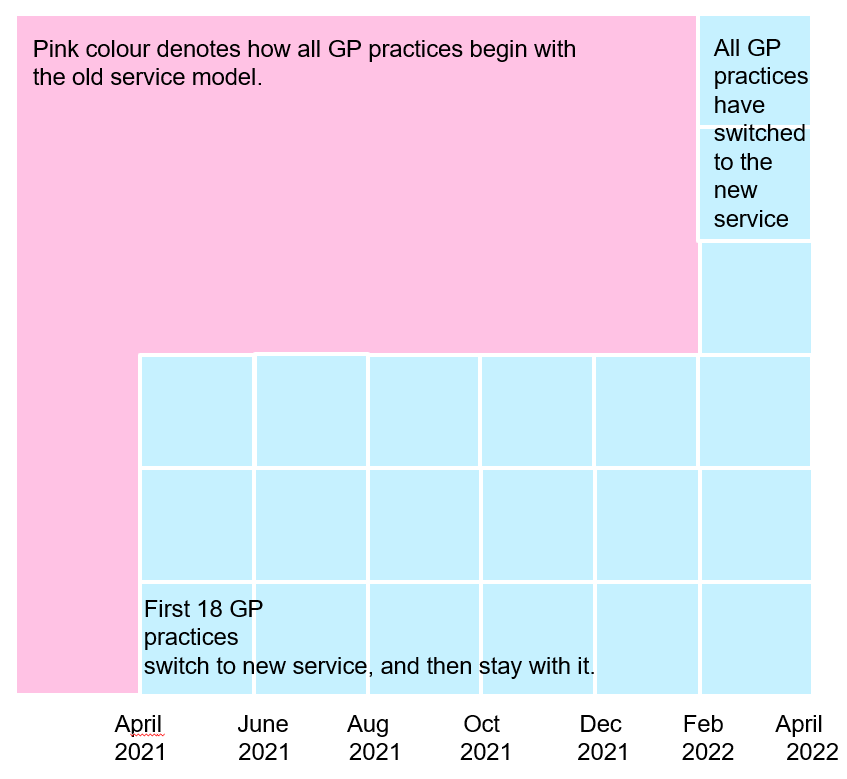 40
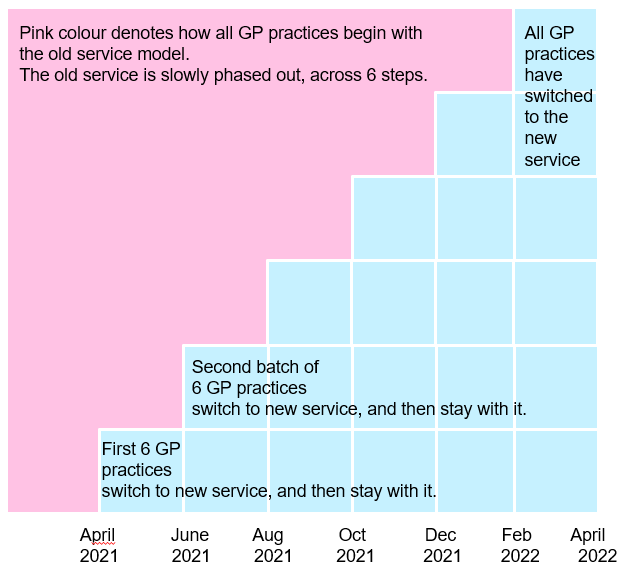 41
Agenda
Why predict heart disease
What we know about socioeconomic predictors of heart disease
What is currently implemented in the real world
Our 5-15 year vision
Our 5 year project
42
5 year project: to mine eHealth and eSocial data, and derive inequality-reducing disease prediction algorithms
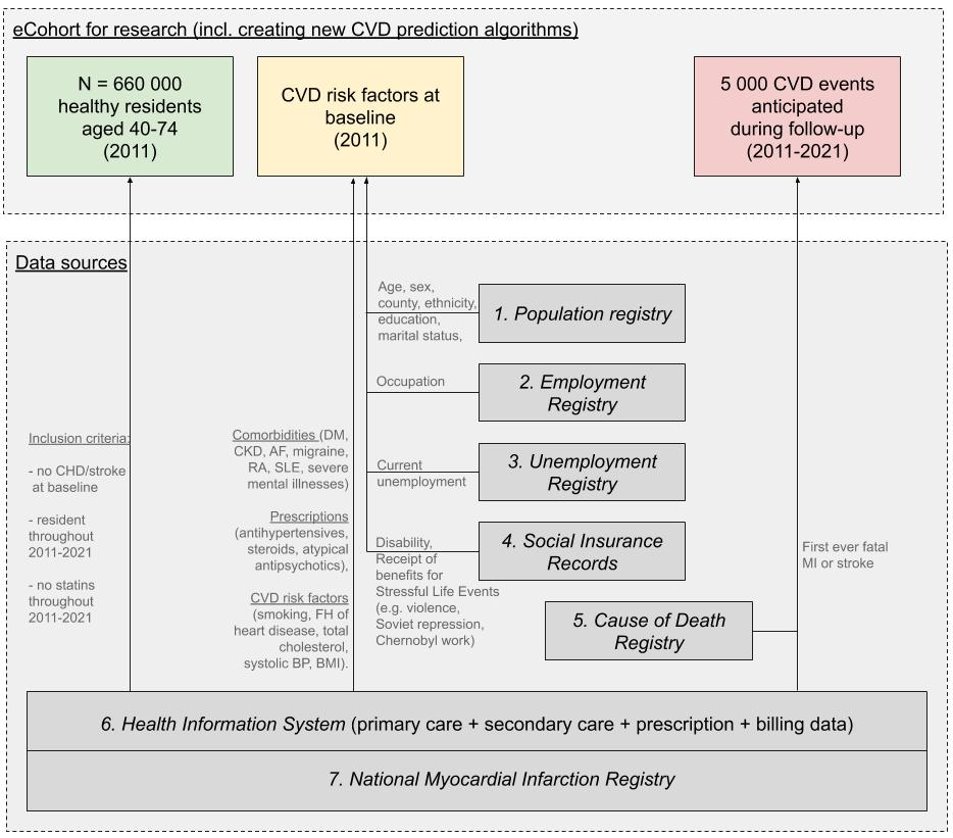 OBJECTIVES: 
1) To create a completely representative e-cohort (where n=all) using existing health and socio-economic data. 
2) To create a new cardiovascular disease (CVD) risk prediction algorithm.

METHODS:
1) Get ethical permission (EBIN).
2) TEHIK to link identifiable data across eHealth+eSocial+Biobank datasets. Anonymize. Release to University HPC.
3) Impute missing values. (Within biobank, check accuracy).
4) Assess if these predictors predict heart disease.
5) Derive algorithm(s) [parametric/ML]. Measure inequality. Validate temporally (1-year lag) & externally (biobank).
43
5 year project: to mine eHealth and eSocial data, and derive inequality-reducing disease prediction algorithms
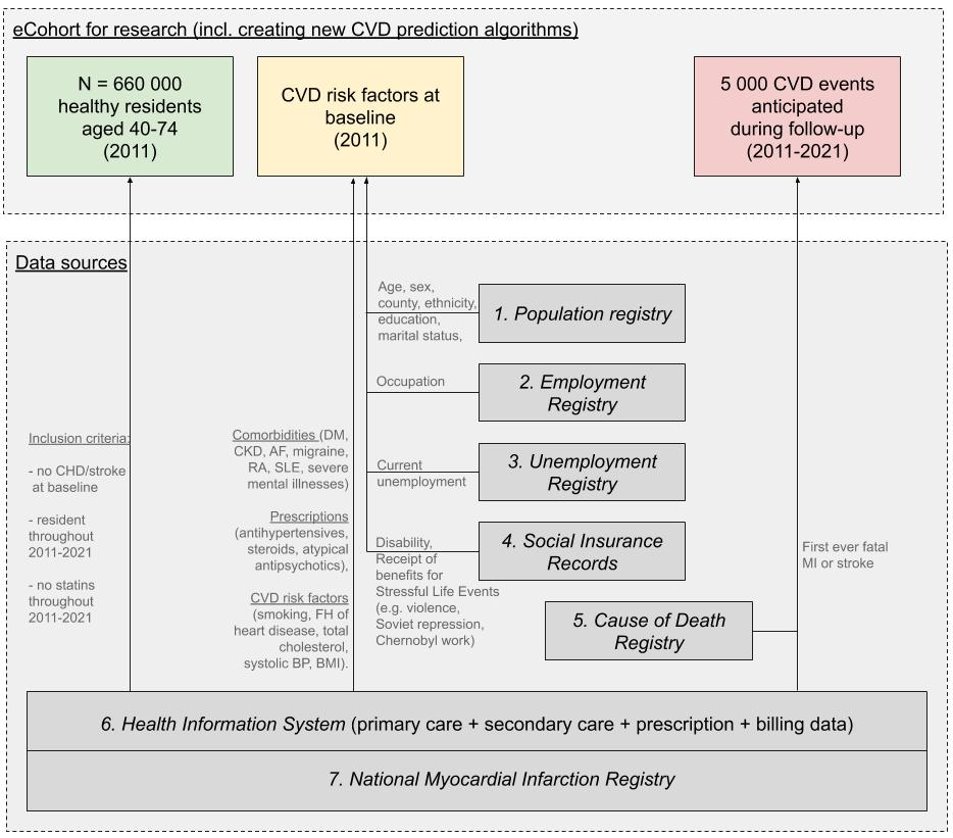 OBJECTIVES: 
1) To create a completely representative e-cohort (where n=all) using existing health and socio-economic data. 
2) To create a new cardiovascular disease (CVD) risk prediction algorithm.

EFFECTS: 
1) A rich database for future research. 
2) New medical device. 
3) An illustration of how to reduce social inequalities when social factors are integrated into product/service development.
44
I welcome all questions, suggestions and offers to collaborate:
taavi.tillmann@ut.ee
45